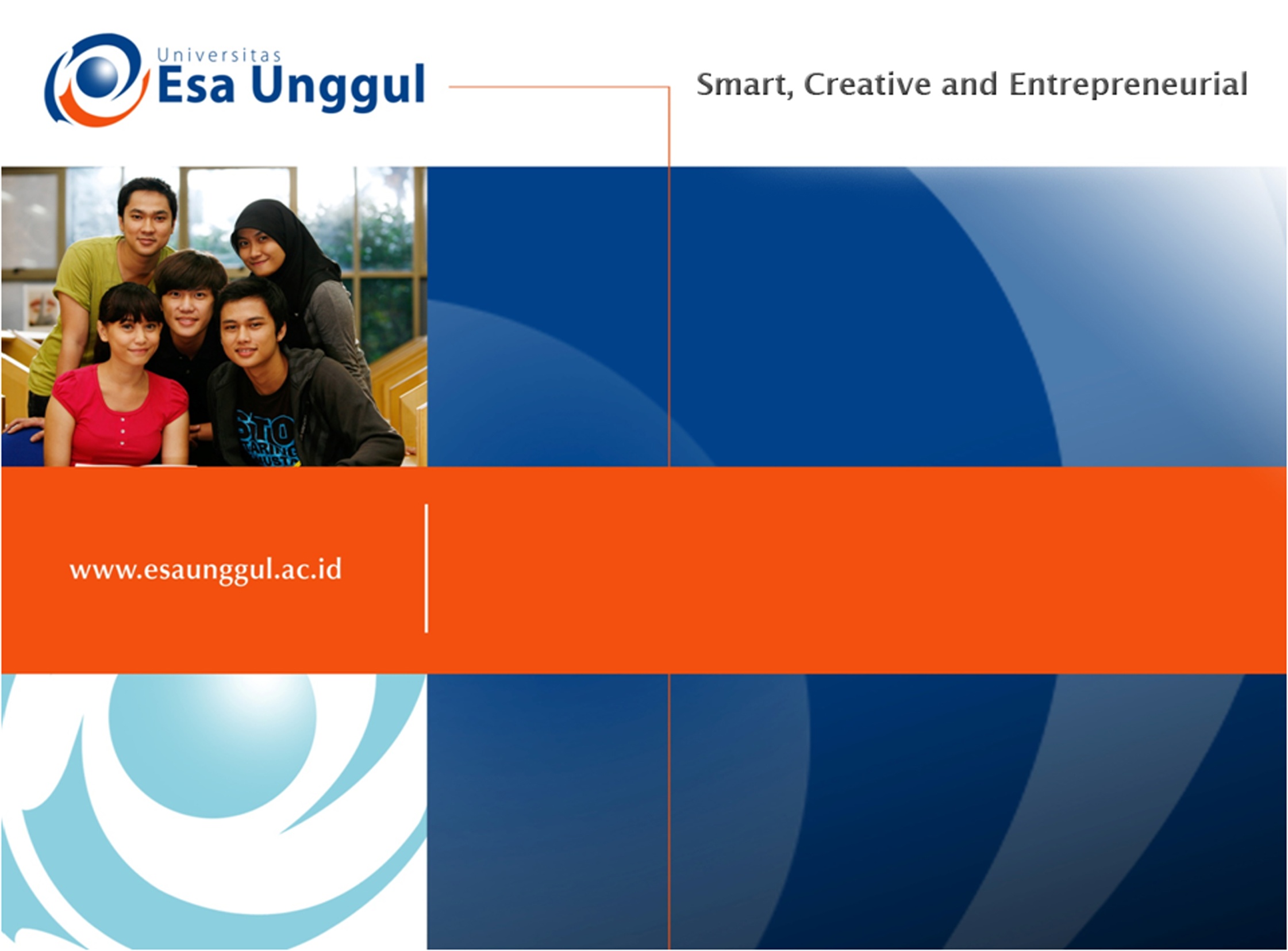 Sistem Pelayanan Kesehatan di Indonesia 
(Sesi 1 – Pengantar Sistem Pelayanan Kesehatan
Dwi Nurmawaty, SKM, MKM
Pelayanan kesehatan
Pelayanan kesehatan adalah sebuah upaya yang diselenggarakan sendiri atau secara bersama-sama dalam suatu organisasi untuk memelihara dan meningkatkan kesehatan, mencegah dan menyembuhkan penyakit serta memulihkan kesehatan baik itu perorangan, keluarga, kelompok, ataupun masyarakat
Sedangkan yang dimaksud dengan sistem kesehatan suatu kesatuan dari serangkaian usaha teratur yang terdiri atas berbagai komponen guna mencapai suatu tujuan derajat kesehatan yg optimal bagi masyarakat
Sistem Pelayanan Kesehatan adalah suatu tatanan yang menghimpun berbagai upaya bangsa Indonesia secara terpadu dan saling mendukung guna menjamin derajat kesehatan yg setinggi-tingginya sebagai perwujudan kesejahteraan umum seperti dimaksud dalam UUD 45
Pelayanan kesehatan ada di setiap tempat tempat pelayanan kesehatan seperti rumah sakit dan puskesmas 
Rumah sakit adalah suatu organisasi yang melalui tenaga medis profesional yang terorganisir serta sarana kedokteran yang permanen menyelenggarakan pelayanan kedokteran, asuhan keperawatan berkesinambungan, diagnosis serta pengobatan penyakit yang diderita oleh pasien
Fungsi rumah sakit
Pelayanan medik 
Pelayanan penunjang medik
Pelayanan rehabilitatif
Pencegahan dan peningkataan kesehatan 
Sebagai tempat pendidikan dan pelatihan tenaga medik
Puskesmas adalah unit pelaksana teknis dinas kesehaan kebupaten/kota yang bertanggung jawab menyelenggarakan pembangunan kesehatan disuatu wilayah kerja tertentu.

Tujuan Puskesmas adalah meningkatkan kesadaran, kemampuan hidup sehat bagi setiap rang yang bertempat tinggal diwilayah kerja puskesmas agar terwujud derajat kesehatan yang setinggi-tingginya
Terima Kasih